Słownictwo dla 5-6 latków
OPPOSITES - przeciwieństwa
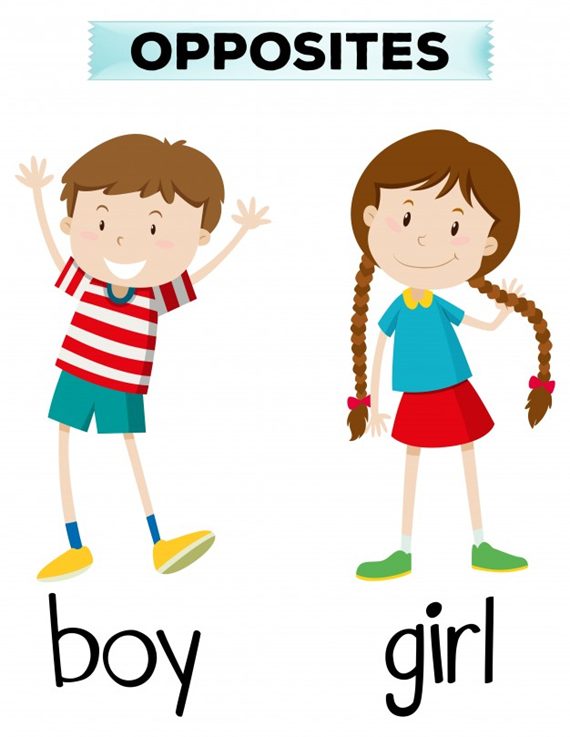 BOY - chłopak                                                                   GIRL - dziewczyna
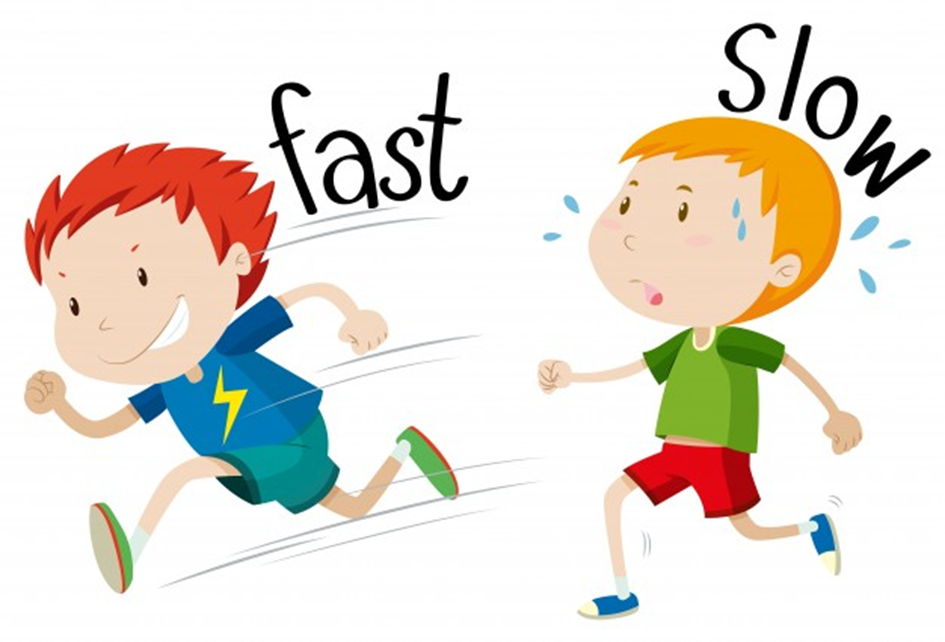 FAST – szybki                                                                          SLOW - wolny
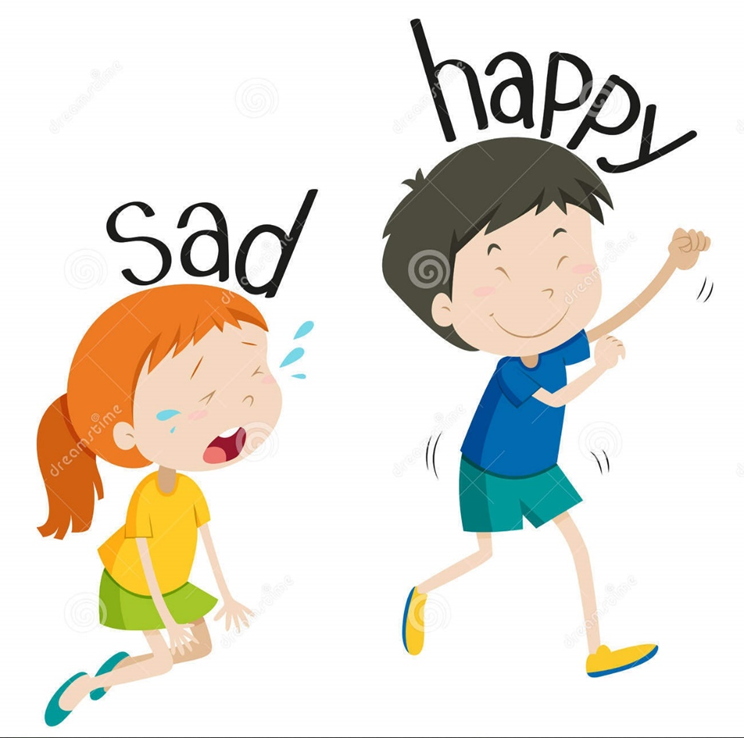 SAD – smutny                                                                    HAPPY - szczęśliwy
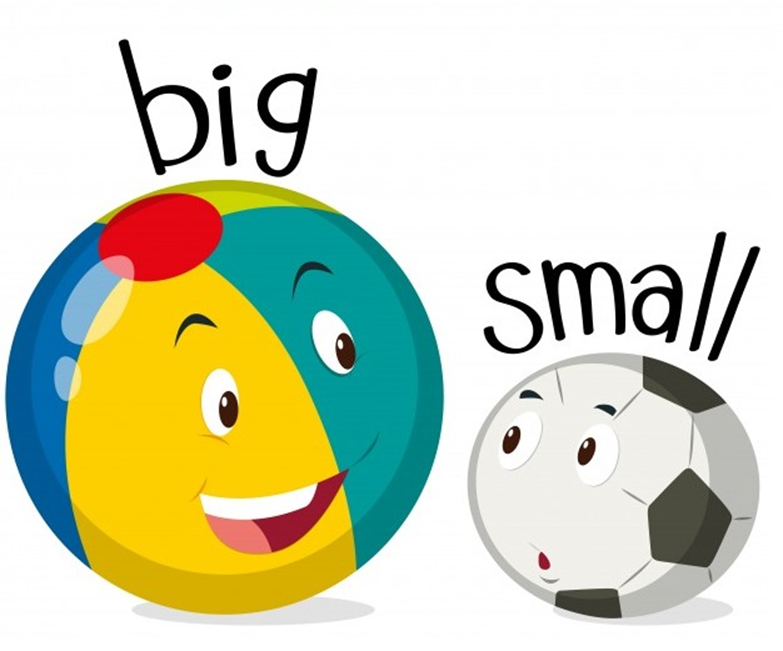 BIG – duży                                                                                   SMALL - mały
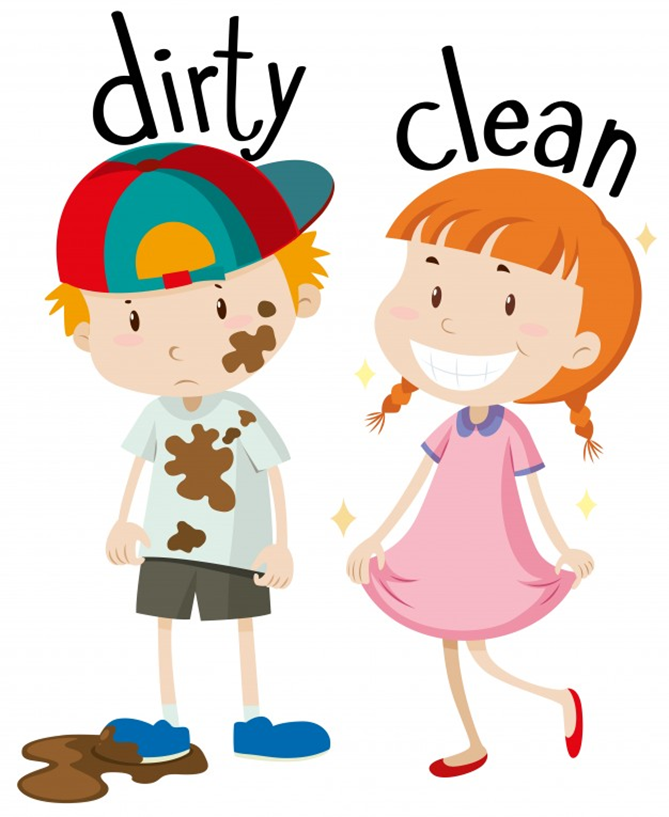 DIRTY – brudny                                                                        CLEAN - czysty
Źródło: 
https://pl.freepik.com/premium-wektory/angielski-przeciwienstwa-slowo-smutny-i-szczesliwy_2187650.htm